Project Management  Professional Development Series
January 15, 2025
Facilities and Campus Services  Engineering and Project Management
[Speaker Notes: August 14]
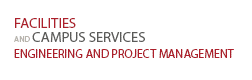 Who am I and Where is Taylor?
I am Madison Macumber 

	- Administrative Assistant in 
	Facilities Engineering
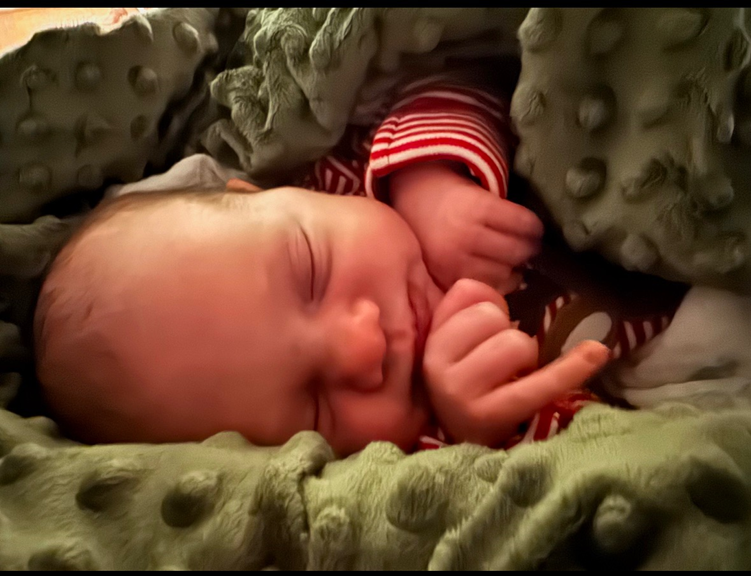 Taylor is on maternity leave, so you are stuck with me!
Baby Blake was born on Saturday, Dec 28th 
6 pounds 14 ounces 
19 inches long
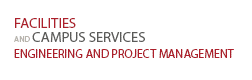 Today’s Agenda
Introduction of the new incoming Access Control Program Director 
 Peggy Matta & David Brooks  
Facilities Contracts “Where is My…?” 
Tanner Letto 
AutoDesk Ipad Instructions
Michael Kuo & Travis Fisher 
Trimble Archives Presentation 
Stella Garber & Rebecca Merritt
Introduction of the new incoming Access Control Program Director
Faciltities Contracts “Where is My…?”
AutoDesk Ipad Instructions
Trimble Archives Presentation
Thank you
272133
[Speaker Notes: Introduction]
Questions?
9